Moving Straight (NXT)
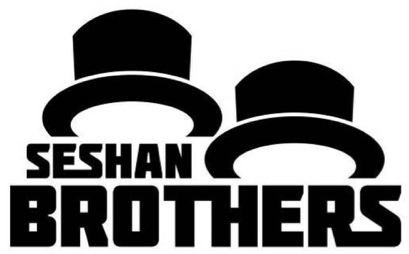 BEGINNER PROGRAMMING LESSON
Lesson Objectives
Learn how to make your robot go forward and backwards
Learn how to use the Move Steering block
Learn how to read sensor values using View
2
Copyright © EV3Lessons.com 2017 (Last edit: 05/15/2017)
Move STEERING Block
B
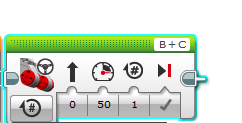 C
Brake/Coast
Mode of operation
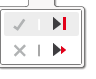 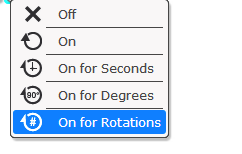 Steering: Straight or turn
Duration/Distance
Power/Speed
3
Copyright © EV3Lessons.com 2017 (Last edit: 05/15/2017)
NEGATIVE & POSITIVE POWER: BACKWARD & FORWARD
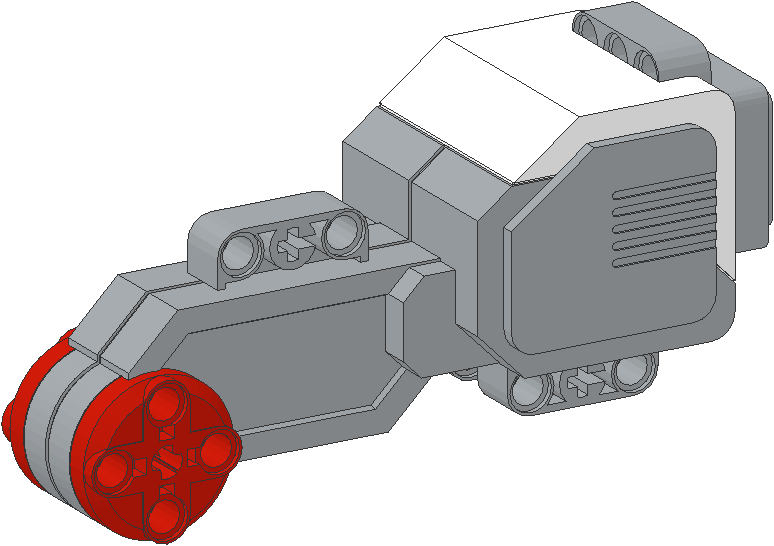 Negative Power = Backwards
Positive Power = Forward
4
Copyright © EV3Lessons.com 2017 (Last edit: 05/15/2017)
HOW do you Move Straight?
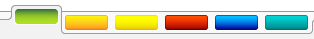 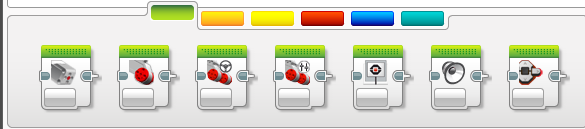 STEP 1: Green Block Tab, Click and hold Move Steering and drag to programming area



STEP 2: Drop next to the Start Block (green arrow)
(See animation)
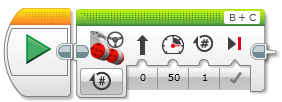 5
Copyright © EV3Lessons.com 2017 (Last edit: 05/15/2017)
CHALLENGE 1: Move Straight (3 SECONDS)
STEP 1: Green Block Tab, Click and hold Move Steering and drag to programming area

STEP 2: Drop next to the Start Block (green arrow)

STEP 3: Select Options. Move “3 Seconds”

STEP 4: Connect USB cable to NXT and Laptop.

STEP 5: Download to NXT
Step 3
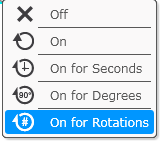 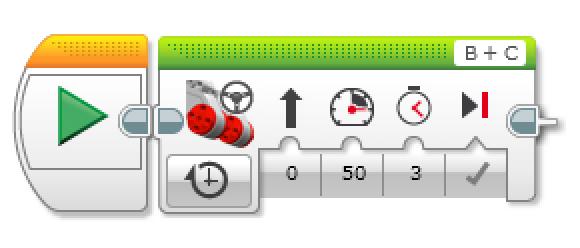 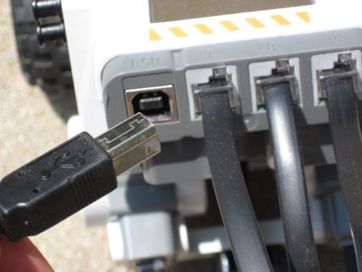 Step 4
Step 5
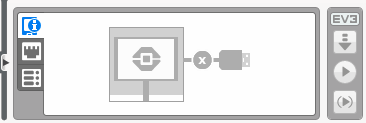 6
Copyright © EV3Lessons.com 2017 (Last edit: 05/15/2017)
Teacher instructions
Split up class into groups as need
Give each team a copy of the Move Straight Challenge Worksheet
Challenge Details are on Slide 8
Discussion Page Slide 9
Challenge Solution on Slide 10
A Better Way on Slide 11
7
Copyright © EV3Lessons.com 2017 (Last edit: 05/15/2017)
Move Straight: Seconds vs. degrees vs. rotations
B
FINISH
CHALLENGE: Move your robot forward from the start line to the finish line (1) and back to the start (2).
Try mode SECONDS, DEGREES or ROTATIONS and adjust duration/distance
Try different speeds
C
1
2
START
8
Copyright © EV3Lessons.com 2017 (Last edit: 05/15/2017)
MOVE STRAIGHT discussion
Did you guess and check a lot?
Yes. Programming with seconds, rotations and degrees using guess and check takes a lot of time and effort.

Did changing the speed matter?
Yes. When you move in seconds your speed will matter.

Do you think the wheel size will matter? Why?
Wheel size affects degrees/rotations.

Do you this the battery level will matter? Why?
When you move in seconds, battery levels change the power.
9
Copyright © EV3Lessons.com 2017 (Last edit: 05/15/2017)
CHALLENGE SOLUTION
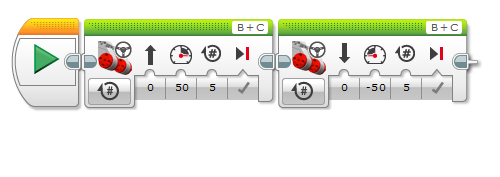 This would be changed for degrees or seconds
There is a better way (go to slide 11) to solve this challenge
10
Copyright © EV3Lessons.com 2017 (Last edit: 05/15/2017)
SOLUTION: Use View
Try “View” on brick 
Refer to the Port View/View Lesson on EV3Lessons.com
Move your robot with your hand from your start line to your end line
Read how many degrees your robot moved
Use this number in the Move Steering Block to move the correct distance.
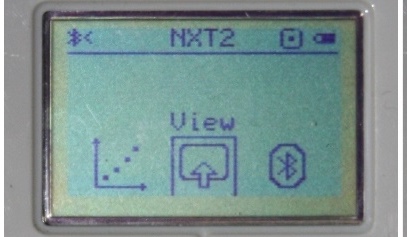 11
Copyright © EV3Lessons.com 2017 (Last edit: 05/15/2017)
CREDITS
This tutorial was created by Sanjay Seshan and Arvind Seshan
More lessons are available at www.ev3lessons.com
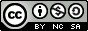 This work is licensed under a Creative Commons Attribution-NonCommercial-ShareAlike 4.0 International License.
12
Copyright © EV3Lessons.com 2017 (Last edit: 05/15/2017)